PCA 이론 뽀개기 1
2
거인의 어깨
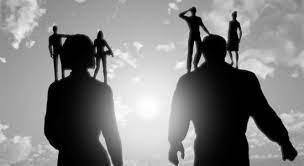 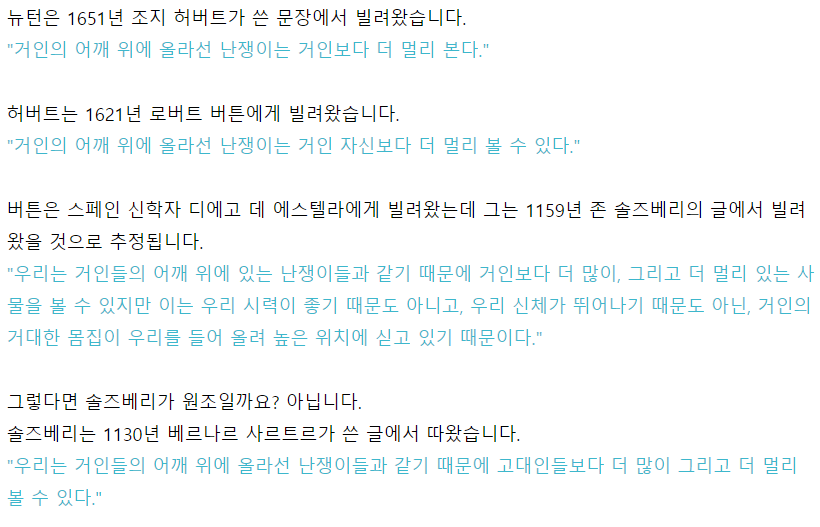 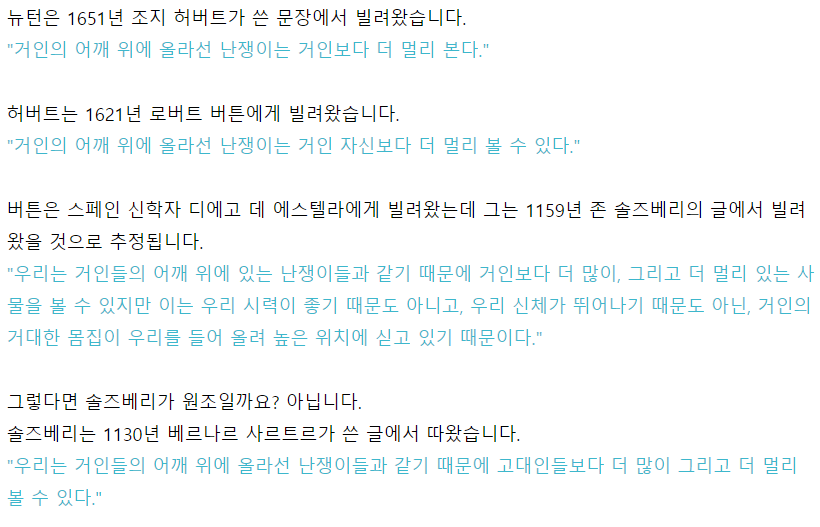 3
험난했던 인공지능의 역사
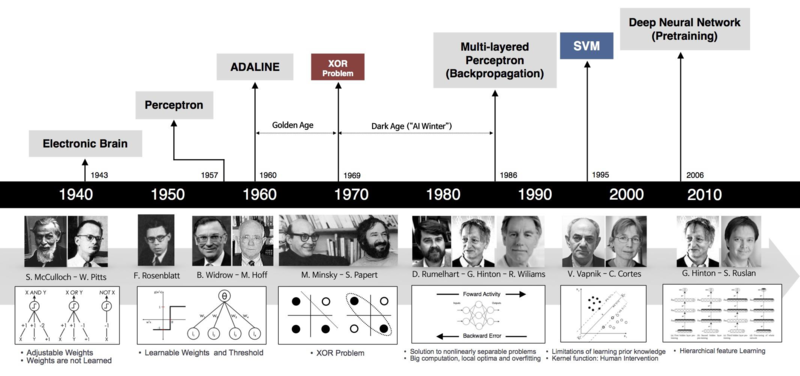 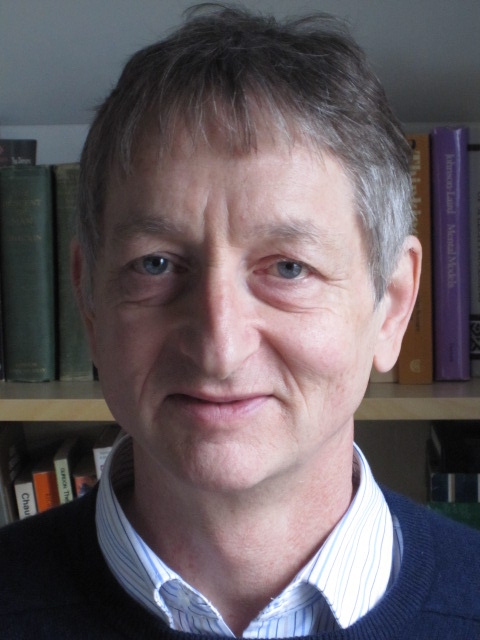 끝까지 포기하지 않았던 힌튼 교수의 40년 도전...
힘들 때, 때려치우고 싶을 때, 나가고 싶을 때,
모든 사람들이 떠나갈 때, “이제는 포기할까?” 라고 생각할 때
그만하면 됐어, 돈 되는 거 하는게 어때? ...... 
하지만, 결국 세계에서 가장 유명한 1인이 된 그 사람!!
제프리 힌튼 (토론토대학교 교수)
(사진: 토론토대학교 홈페이지)
여러분은 지금 
어떻습니까?
4
자료출처: https://brunch.co.kr/@hvnpoet/46
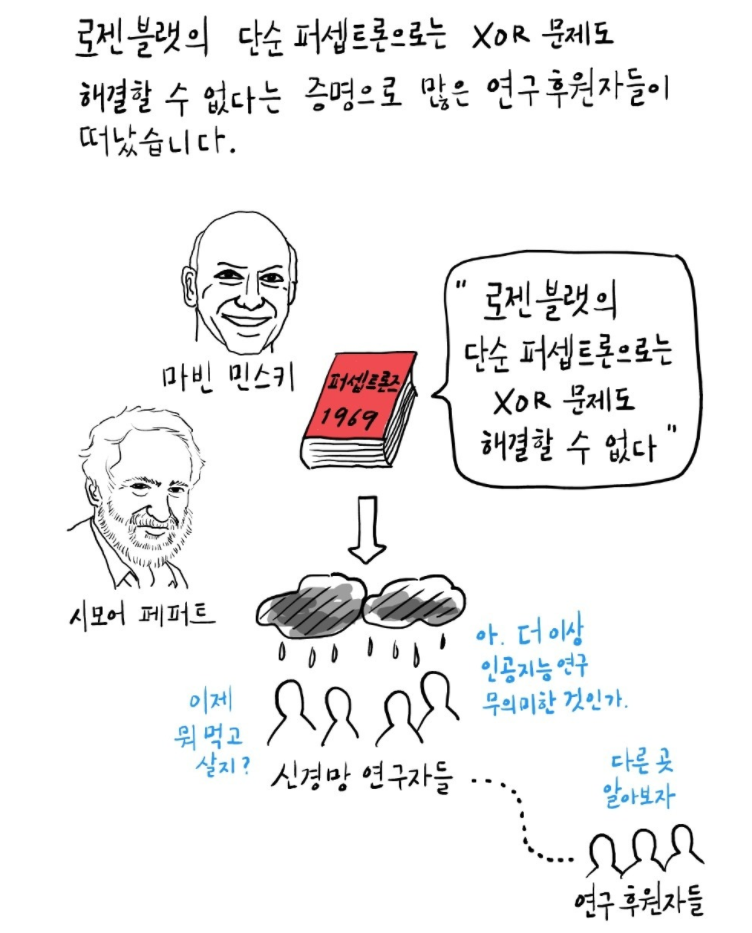 5
자료출처: https://brunch.co.kr/@hvnpoet/46
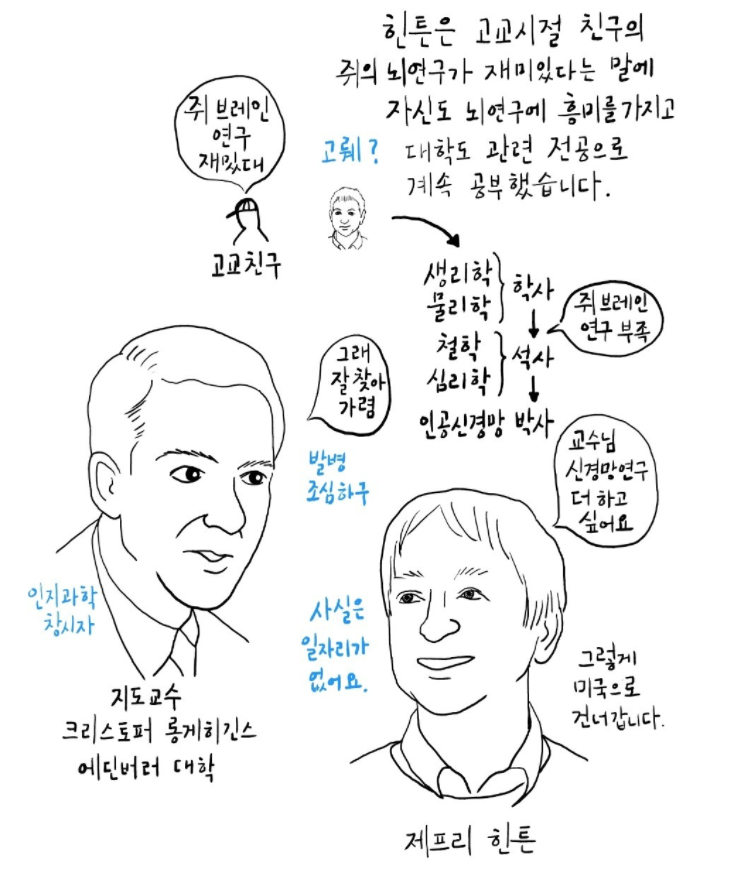 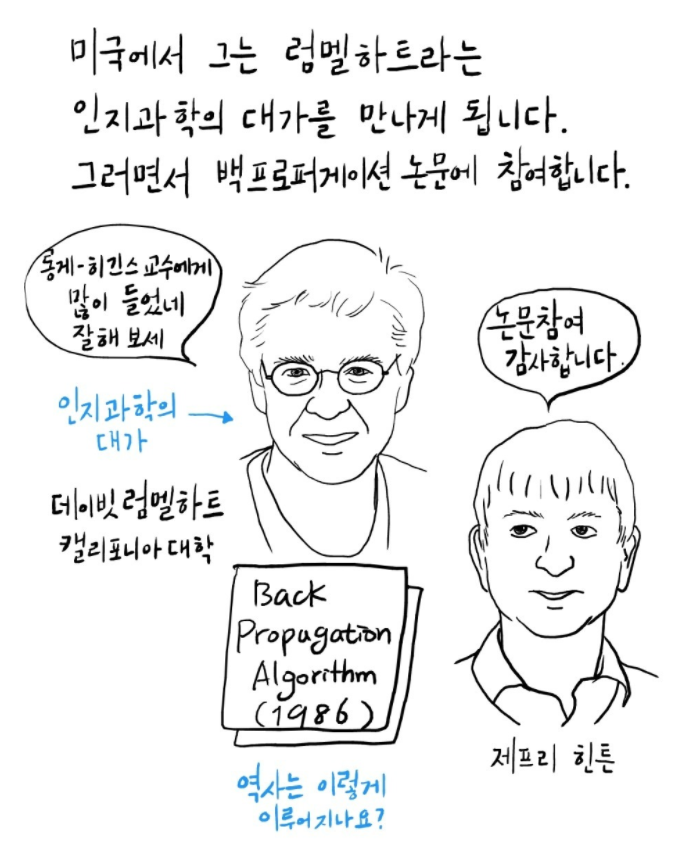 6
자료출처: https://brunch.co.kr/@hvnpoet/46
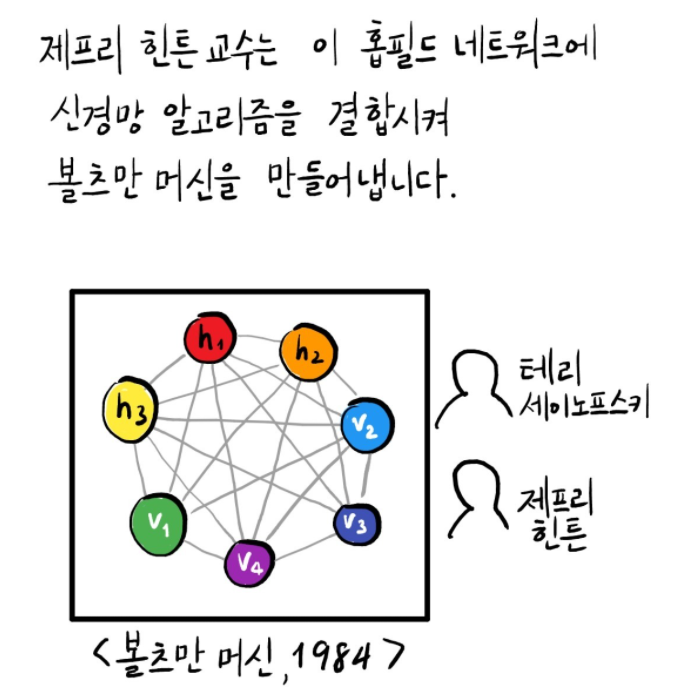 7
자료출처: https://brunch.co.kr/@hvnpoet/46
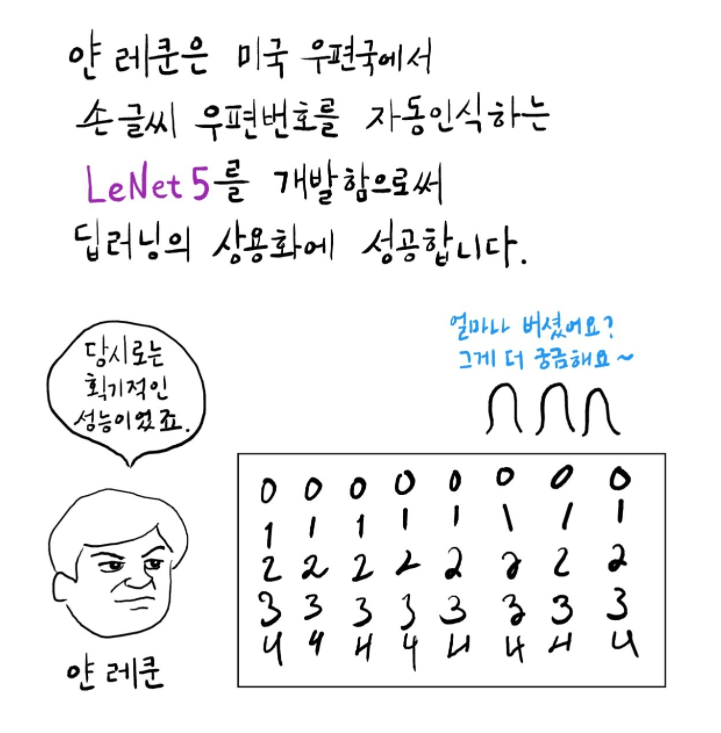 8
자료출처: https://brunch.co.kr/@hvnpoet/46
Geoffrey Hinton:
캐나다 최고 명문대인 토론토 대학교의 교수로 재직
Yann LeCun: 현재 뉴욕대학 교수
딥러닝 공개 강의
https://youtu.be/0bMe_vCZo30?list=PL80I41oVxglKcAHllsU0txr3OuTTaWX2v
9
오늘 하고 싶은 이야기는...
최신 딥러닝 성능보다는 못하지만....
여전히....
아직까지도....
강력한 성능을 자랑하는 PCA/SVM에 대하여 살펴보려 합니다.
10
PCA의 필요성
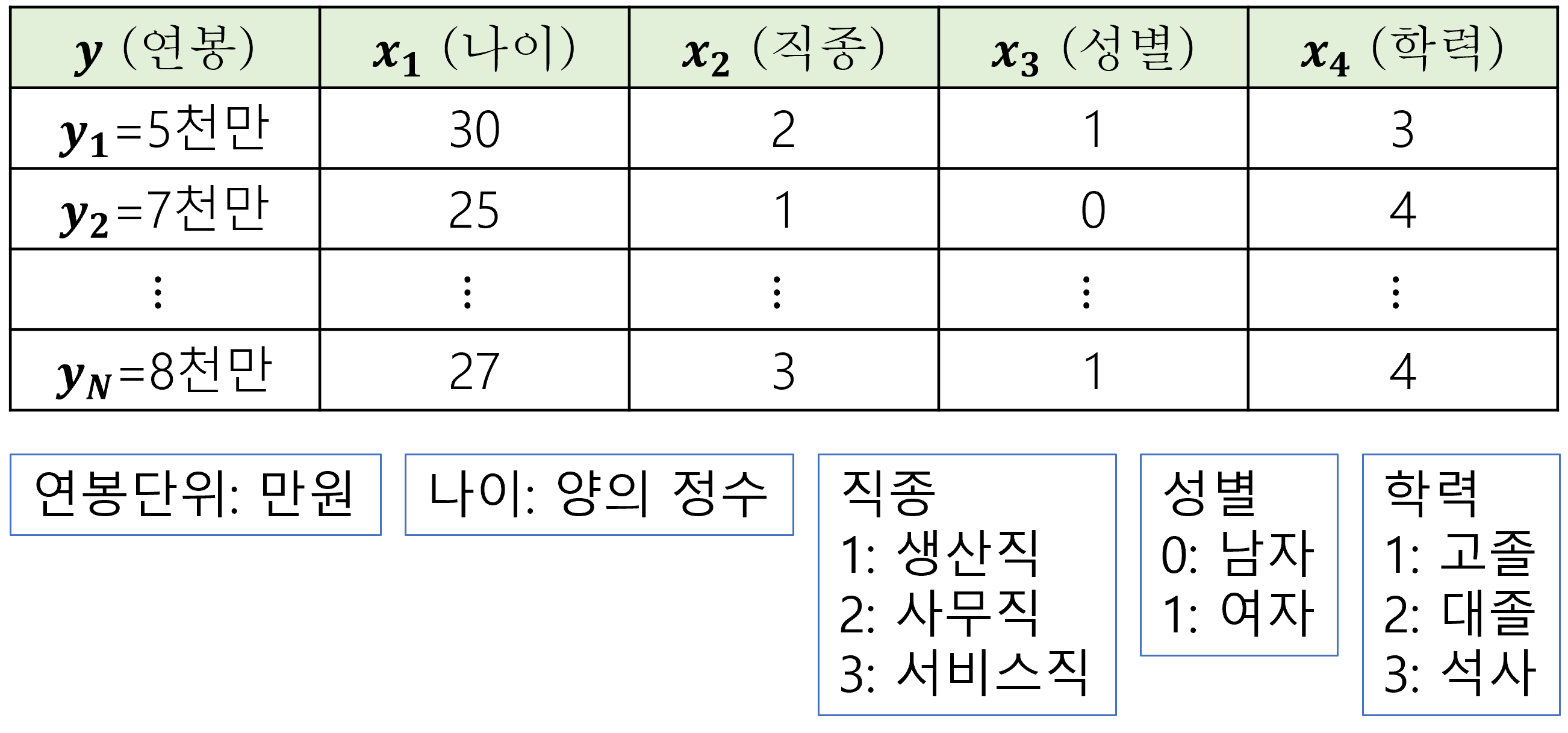 데이터의 차원
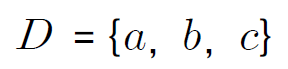 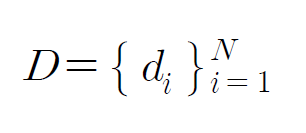 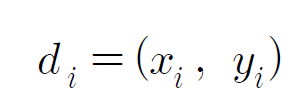 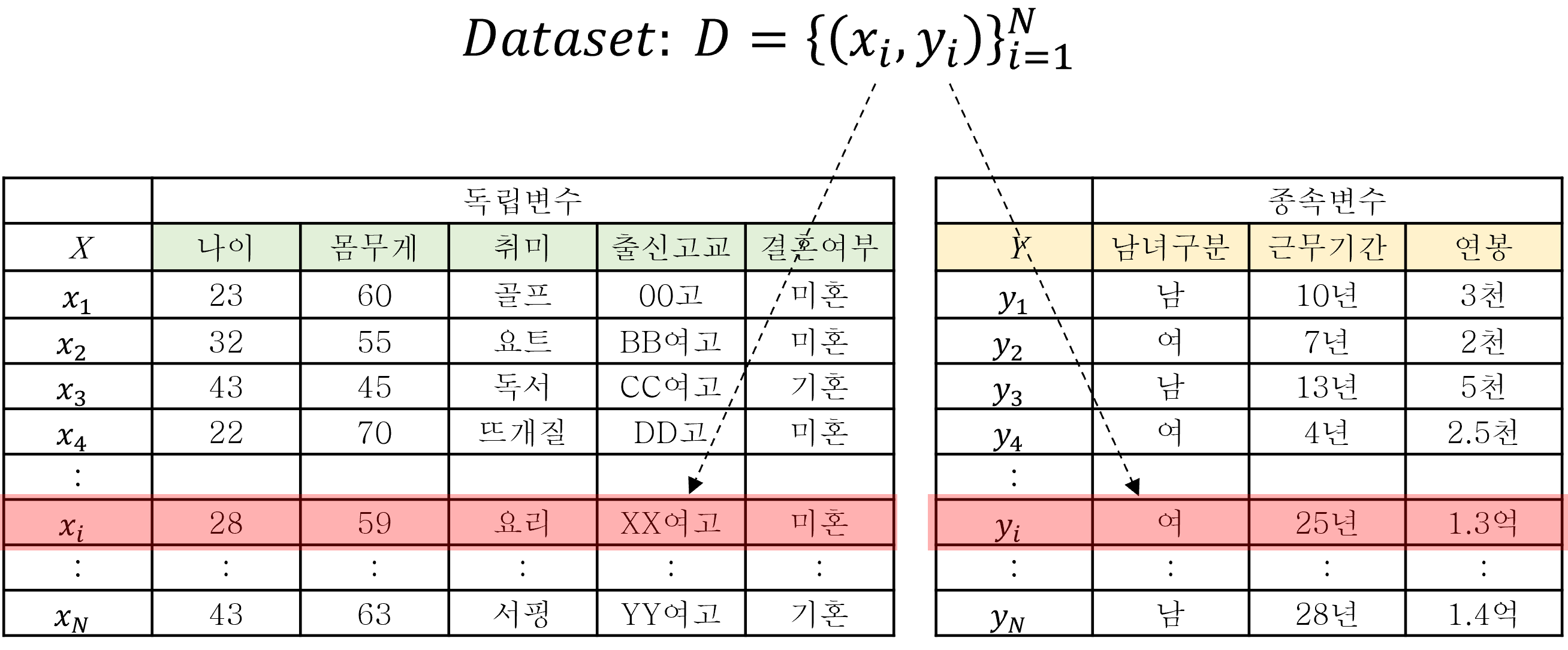 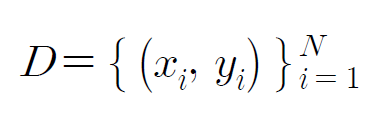 11
The Meaning of Features
Feature
데이터셋을 잘 설명할 수 있는 특징(변수), Feature를 통해 특정 데이터를 수치화 가능
Feature Vector: Feature를 모아서 하나의 벡터로 만든 것



Feature는 많을수록 좋은가?
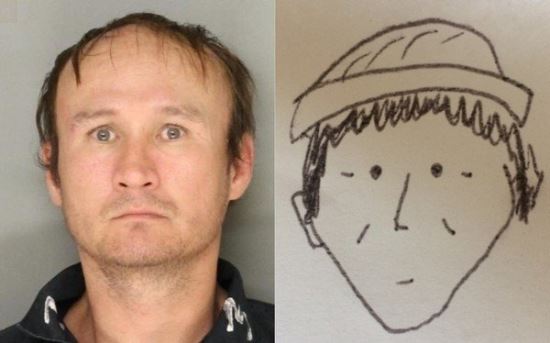 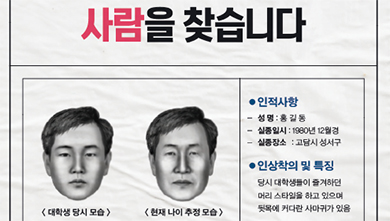 https://dl.dongascience.com/magazine/view/S201712N033
https://dl.dongascience.com/magazine/view/S201712N033
12
PCA의 필요성
https://www.hellodd.com/news/articleView.html?idxno=65750
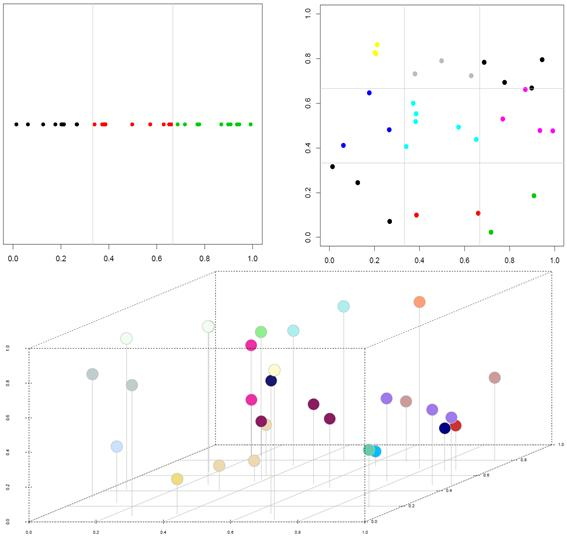 차원의 저주
통계학/빅데이터 분야의 최대 난제
각 변수의 50% 영역에 해당하는 
자료를 가지고 있을 때 
전체 자료의 얼마를 확보할 수 있을까?
전체 데이터 공간 대비 
우리가 설명할 수 있는 
영역은 계속 줄어든다!
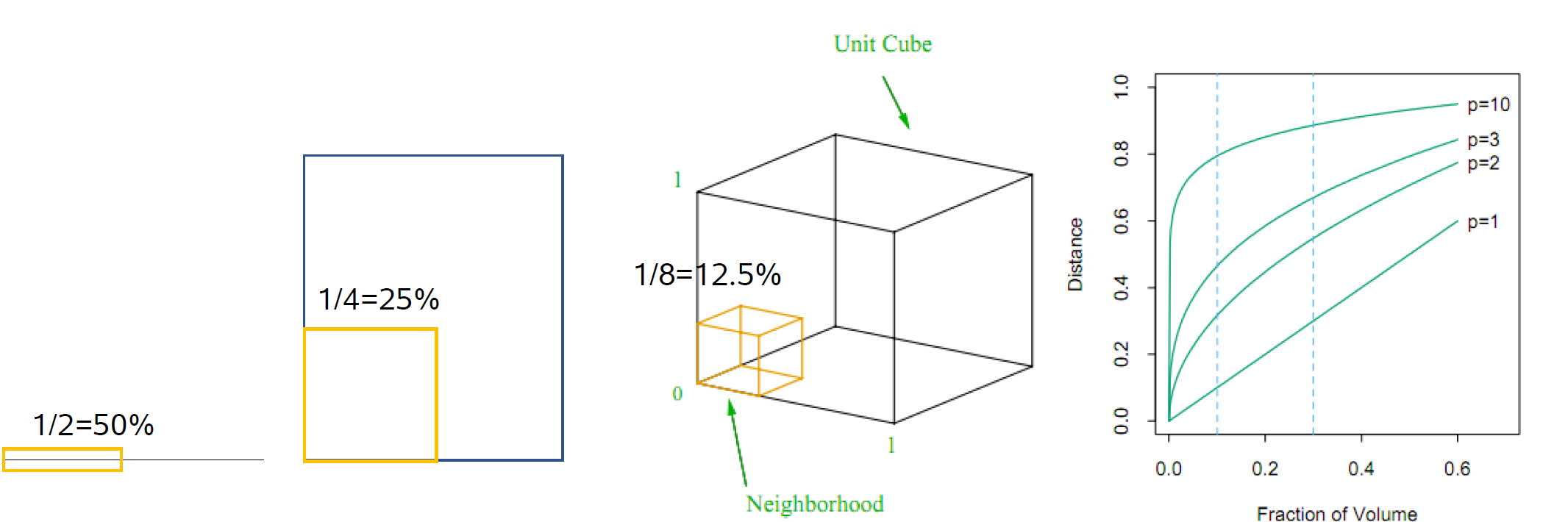 13
PCA의 필요성
데이터 복잡도 증가
패턴을 잘 설명하기 위해서는 많은 Feature가 필요하다.
많은 Feature는 높은 차원을 의미한다.
차원이 증가할수록 모델 복잡도(Complexity)가 기하급수적으로 증가한다.
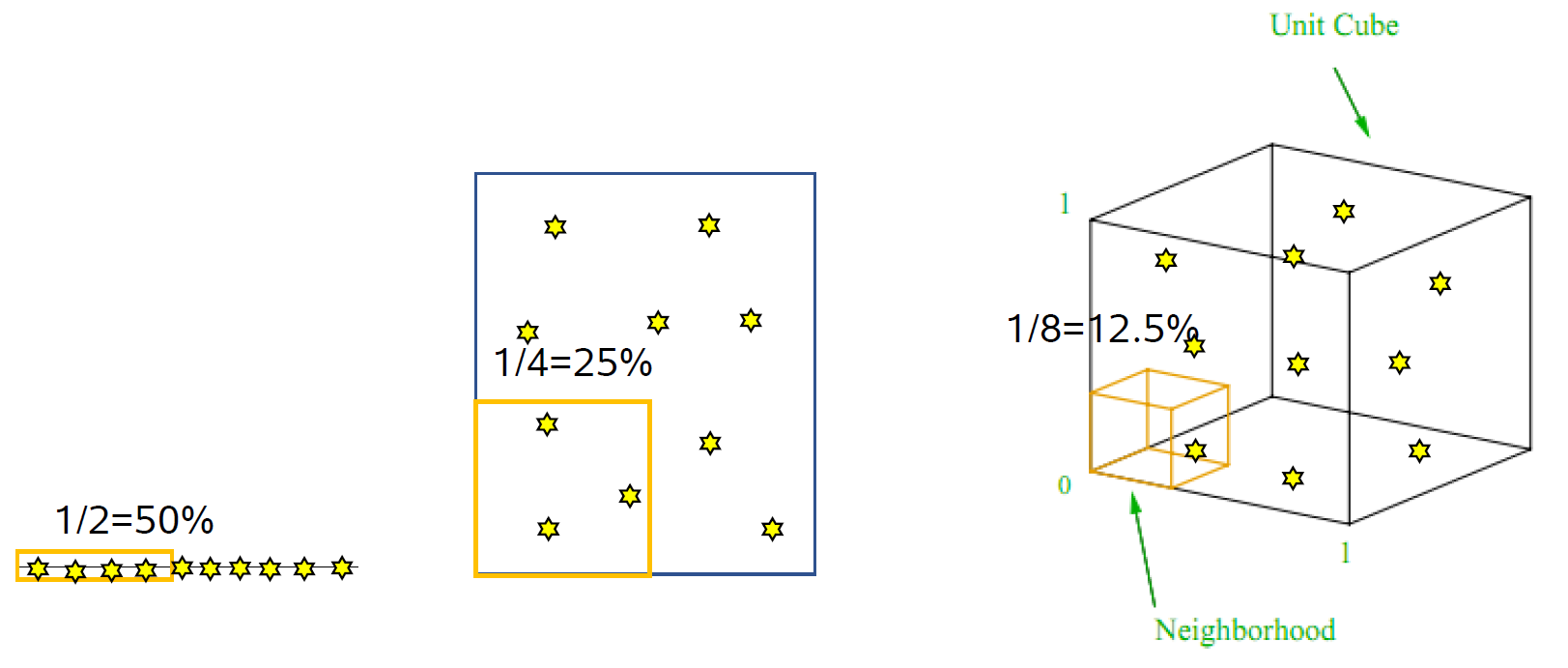 데이터 10개로 설명할 수 있는 부분
14
차원 축소의 필요성
하나의 모델을 가정
예측 방법: 가장 가까운 변수 값  예측 값으로 결정
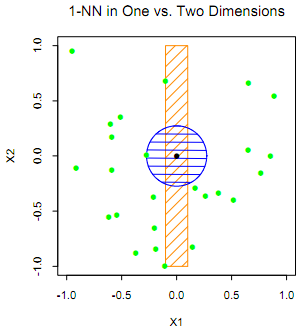 X1 차원만 고려한 경우: 검은 점에서 가장 가까운 점은 직사각형과 인접한 점
     (모든 점을 X1에 Projection)
X1, X2 차원을 고려한 경우: 파란색 원에 접하는 점
만약, X1과 X2가 큰 관계가 없는 Feature라면? (상관계수가 높은 경우)

 높은 차원이 다 좋은 것은 아니다.
15
차원을 축소하는 방법
상관계수가 높은 변수를 제외
상관계수가 높다  변수 사이의 유사성이 높다. 어차피 비슷한 데이터는 제외한다.
정보 손실 발생
상관계수가 0.9 라고 할 경우 0.1 만큼의 정보는 버려짐

차원을 줄이면서 정보의 손실을 최소화
Principal Component 활용  우리가 알고 싶어하는 PCA!!!

기타 방법
변수 선택
Penalty 기반 Regression
CNN: 커널을 통해 전체 차원을 조금씩 줄여가는 방식
Dropout: 학습 과정에서 일부 변수만 참여
Bagging
기타 등등
16
영상 처리에서의 차원
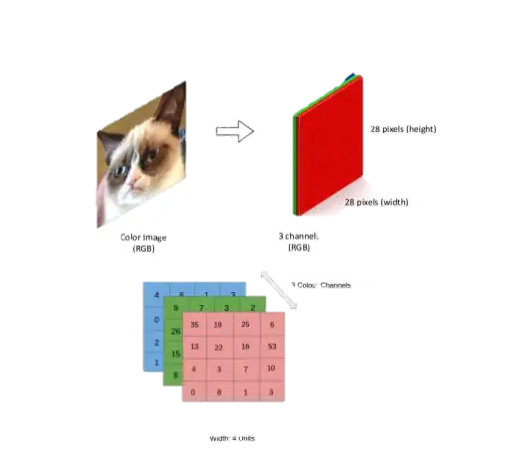 동영상: 이미지들이 연속적으로 등장
이미지
픽셀들이 모여서 만든 시각 인식
컬러 이미지: Red, Green, Blue 색상의 조합
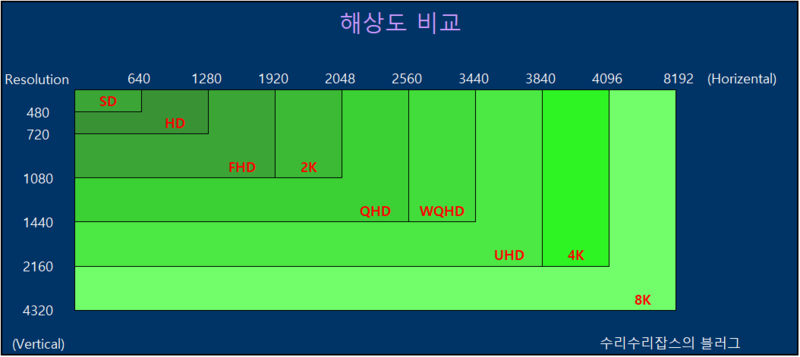 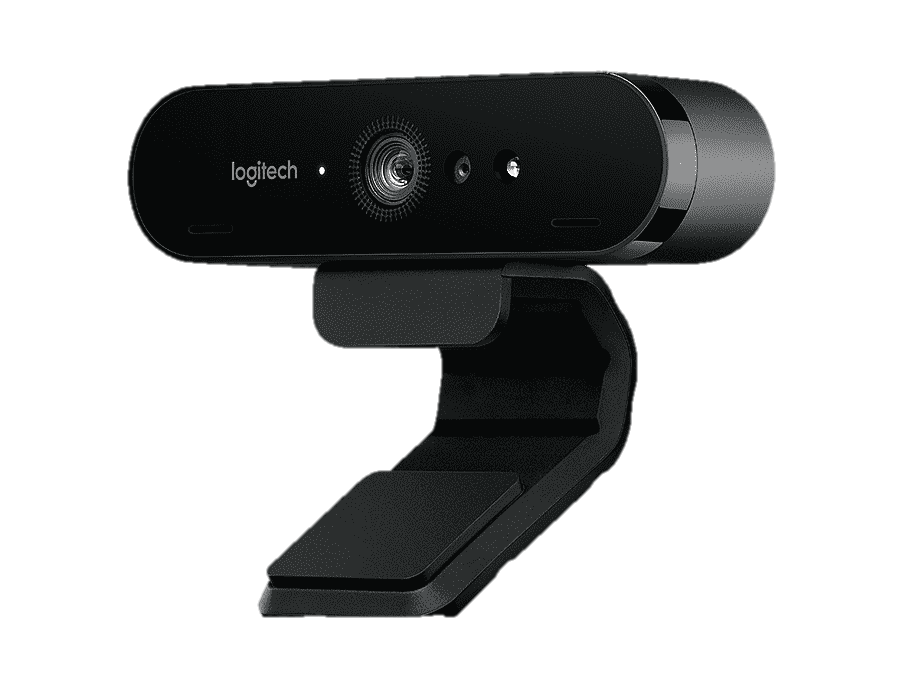 https://m.blog.naver.com/kangyh5/222000106999
HD급 웹 캠
HD 웹캠 이미지 1장: 1280 * 720 * 3 = 2,764,800 차원
동영상 프레임: PC의 경우 대부분 15 ~ 30 FPS (Frame Per Second)
차원이 너무 크다!

대안(Alternatives): 흑백으로 만든다? R/G/B 중 하나만 쓴다? 샘플링 한다?
17
언어 처리에서의 차원
표준국어대사전 등록 단어수
511,348개

OMG!!!
차원 축소 방법  Word Embedding!
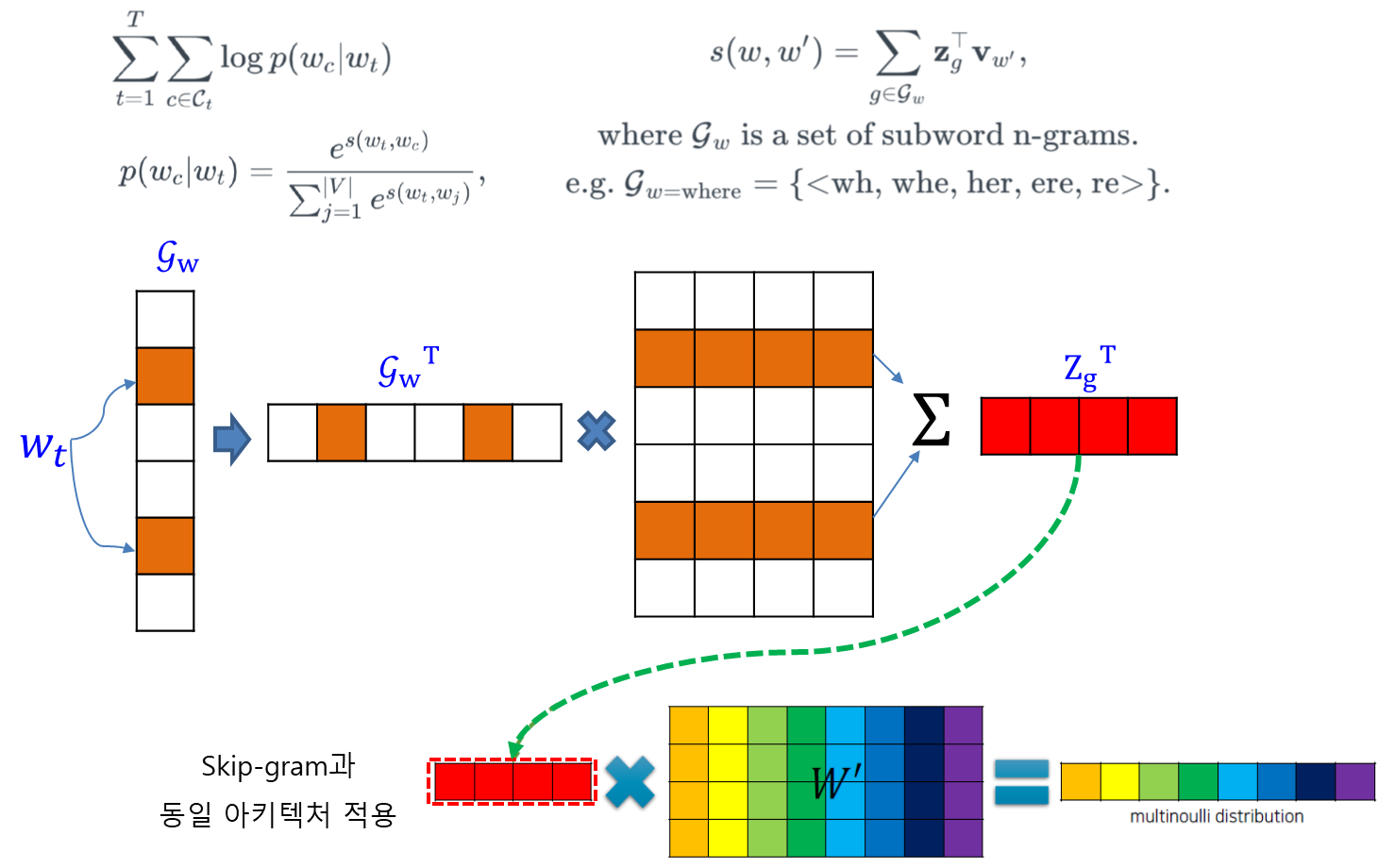 우리가 흔히 알고 있는 방식
Word2Vec
Fast Text
Glove
18
PCA로 가는 첫번째 관문공분산 행렬 (Covariance Matrix) ㅠㅠ
19
데이터 표현
데이터가 너무 많다!
국어/영어 점수를 잘 표현하는 값으로 나타내려면?
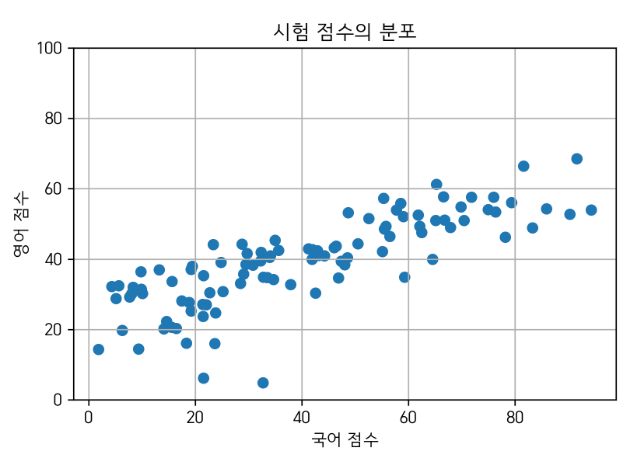 20
데이터의 대푯값을 찾는 방법
먼저 평균을 취하는 방법이 쉽게 떠오른다.
그런데 국어는 어렵고, 영어는 조금 쉬운 시험이었다면?
국어 성적의 가중치 60%, 영어 성적의 가중치를 40%로 준다면?
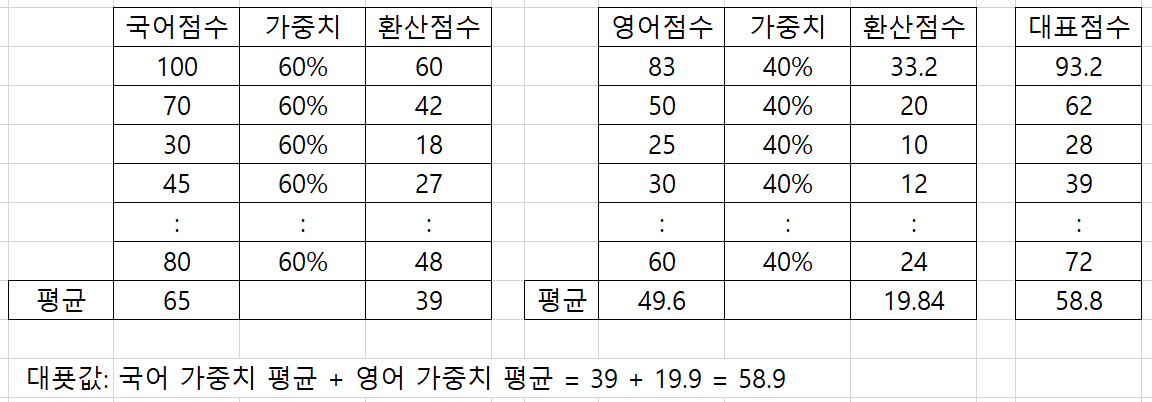 위 과정을 벡터로 표현하면?
	 다음 슬라이드로 넘어 가서 확인 합시당^^
21
벡터로 변환하면?
가중치
22
벡터 프로젝션(Projection)
벡터 프로젝션
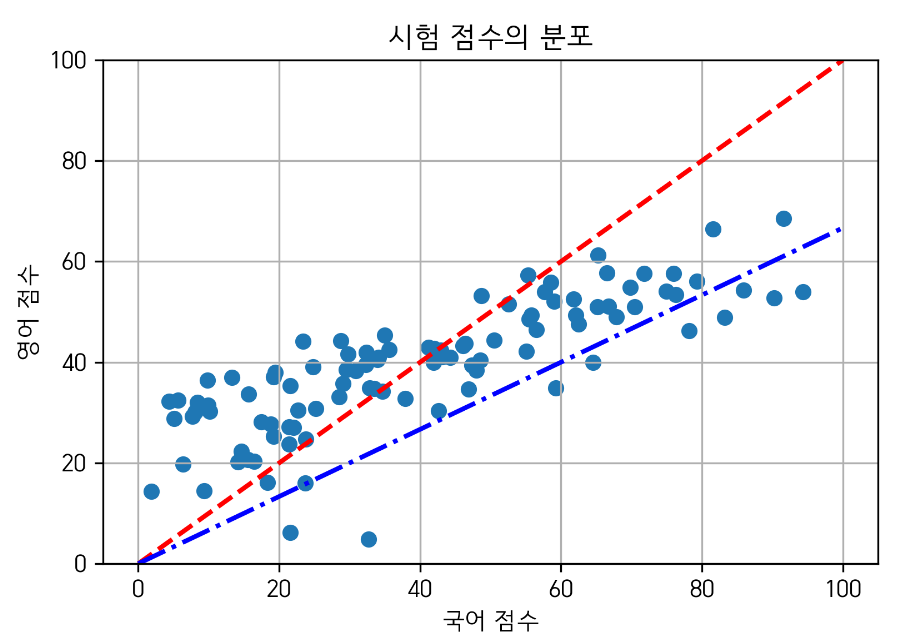 빨간선: 50% : 50%
파란선: 60% : 40%
프로젝션 (Projection)
`정사영` 이라고도 함
특정 축에 직각으로 내린 점

(질문)
어떤 비율이 제일 좋을까???
23
공분산 행렬
두 개의 데이터(벡터)가 얼마나 닮았는가?
특징 쌍 (Feature Pairs) 들이 얼마나 비슷한 가?
데이터들이 얼마나 같이 변하는가?
공분산 행렬의 기하학적 해석
행렬의 다른 표현  선형 변환
데이터
공분산 행렬
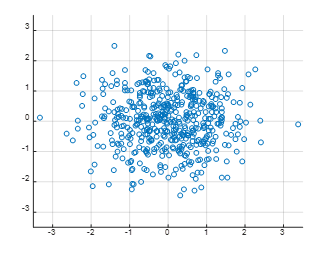 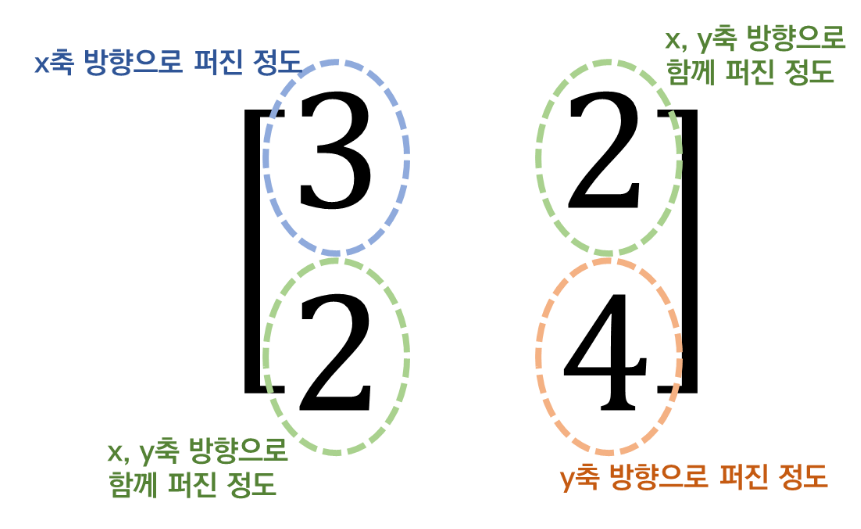 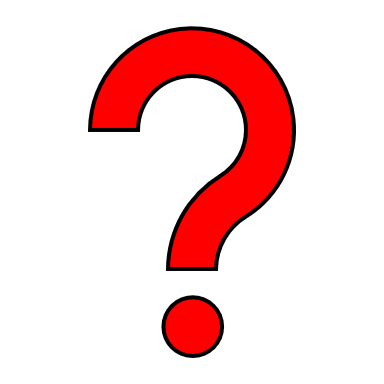 24
공분산 행렬
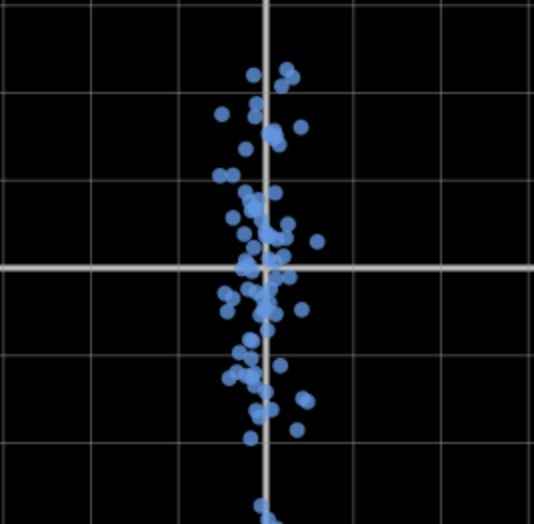 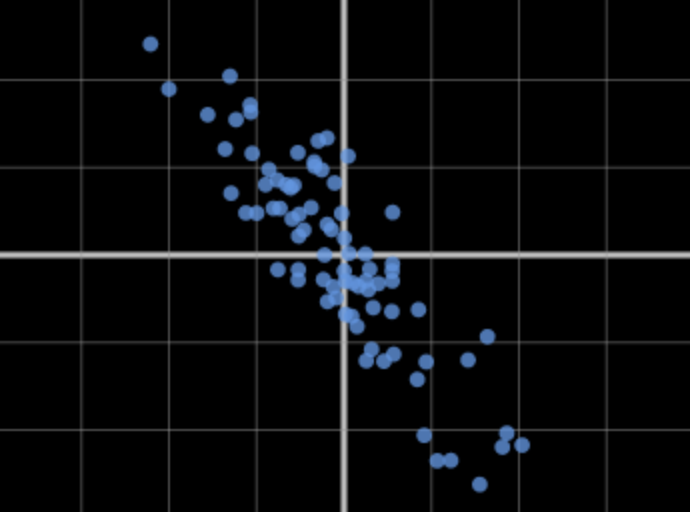 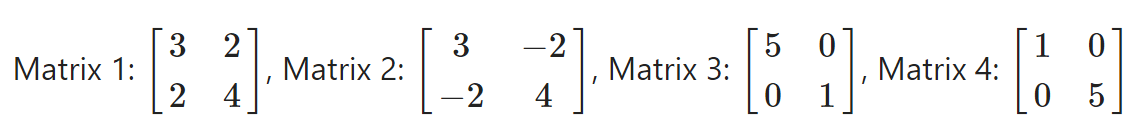 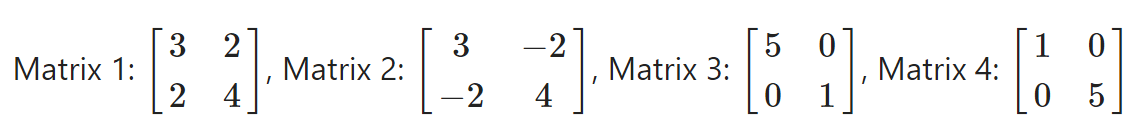 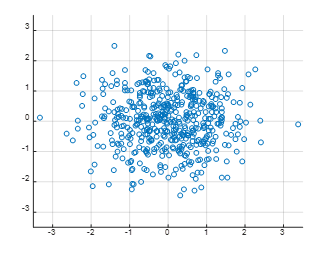 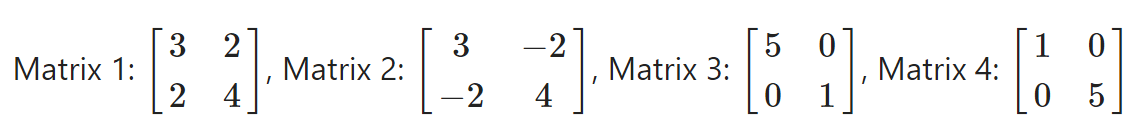 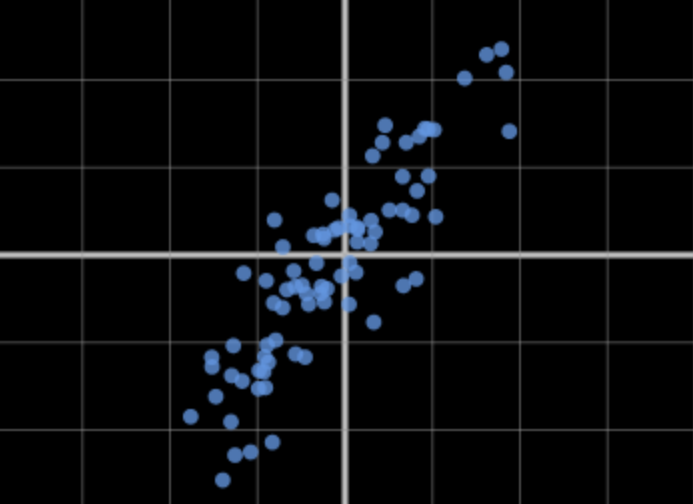 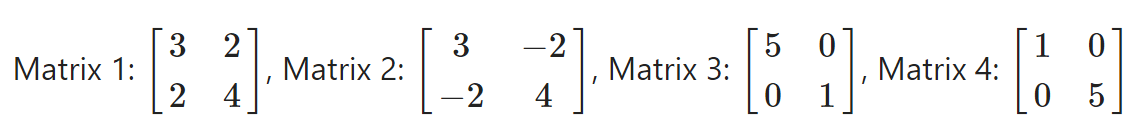 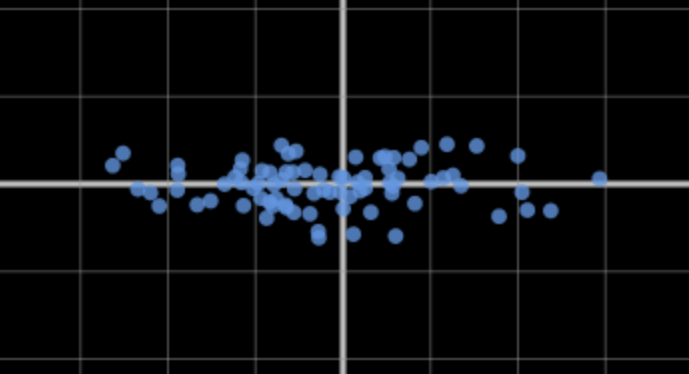 25
고유 벡터, 고유값
고유 벡터 (Eigen Vector): 행렬이 벡터에 작용하는 축의 방향
고유 값 (Eigne Value): Eigen vector 방향으로 얼마만큼 크기로 늘어나는 정도(값)
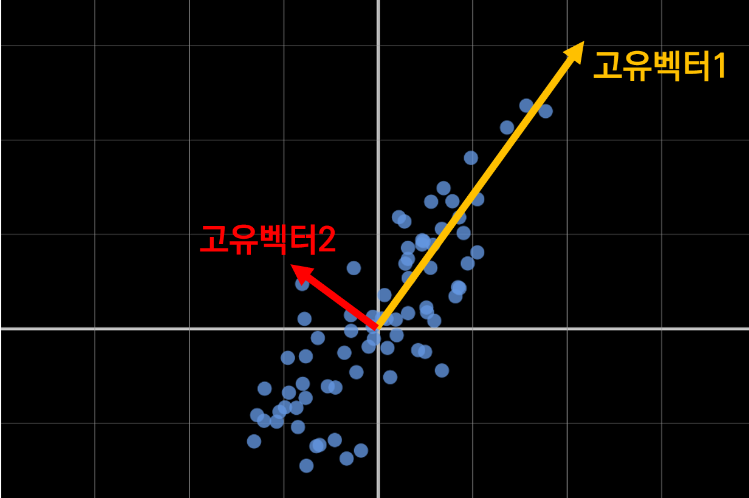 (초딩 문제 .^^. )

다음 중 어떤 벡터가 데이터를 더 잘 표현하나요?

① 고유벡터1

② 고유벡터2
26
주성분 (Principal Component)의  정체
Eigen Vector는 그 행렬이 벡터에 작용하는 주축 (Principal Axis)의 방향을 나타낸다.







그렇다면 공분산 행렬의 Eigen Vector의 의미는?
공분산 행렬을 생성한 데이터가 어떤 방향으로 분산되었는지 알 수 있다!
Eigen Value는 얼마나 벡터가 늘어나는지를 알려준다.
그러므로 Eigen Value가 큰 순서대로 Eigen Vector를 정렬하고
가장 큰 Eigen value 값을 갖는 Eigne Vector를 순서대로 선택하면 된다.
이렇게 선택되는 벡터들이 주성분(Principal Component)이다.
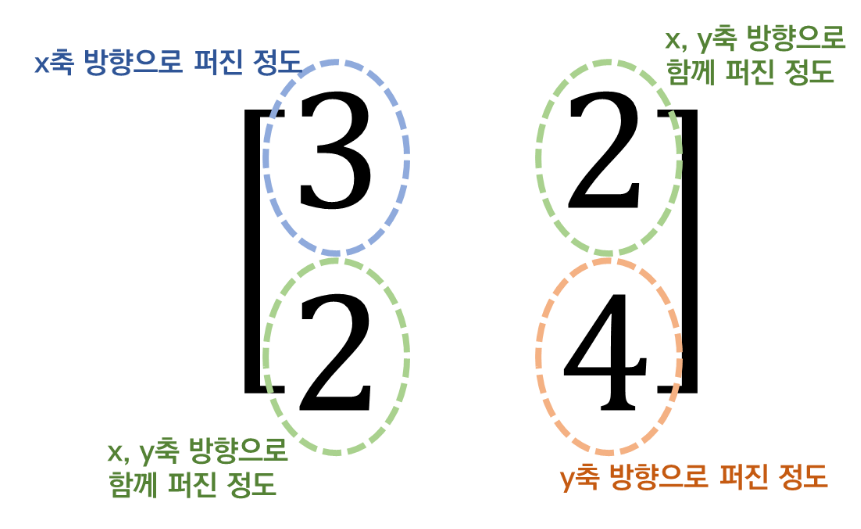 27
그렇다면 공분산을 구해야 되나요?
교수님~~
그렇다면 공분산을 구해야 되나요?
네, 맞습니다.

교수님~  저는 수학이 꽝입니다. ㅠㅠ
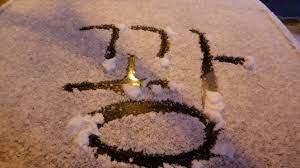 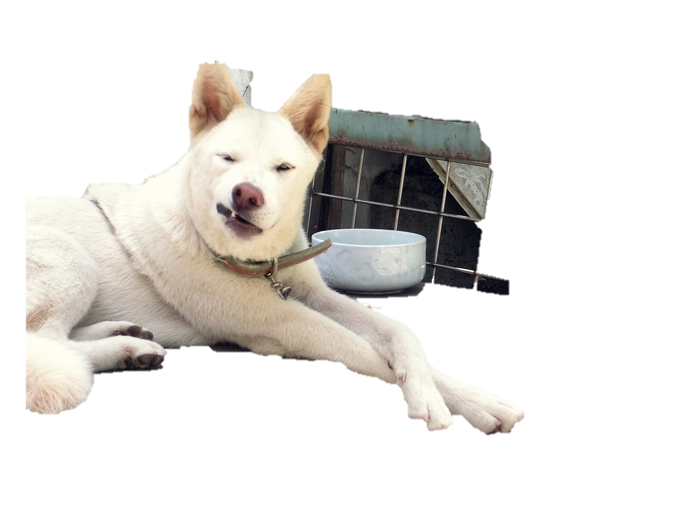 28
걱정 마세요...
걱정 마세요 ^^.

여러분에게는 교수님과 컴퓨터가 있습니다.
교수님은 이론을 가르쳐 줄 것입니다 ^^.
컴퓨터는 실제 계산을 해 줄 것입니다 ^^.
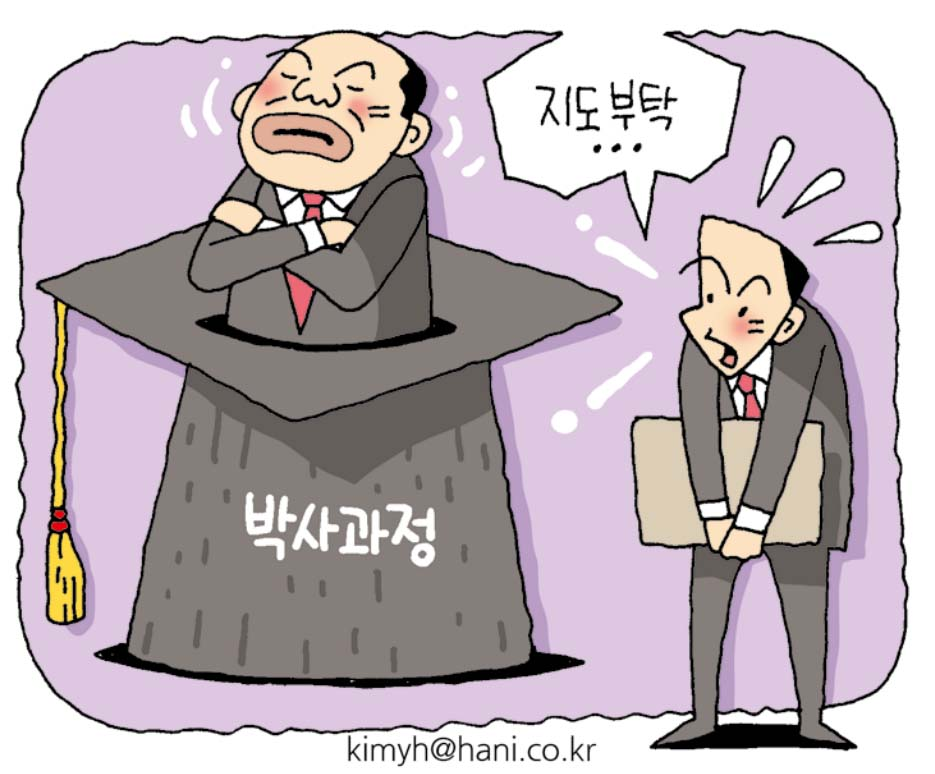 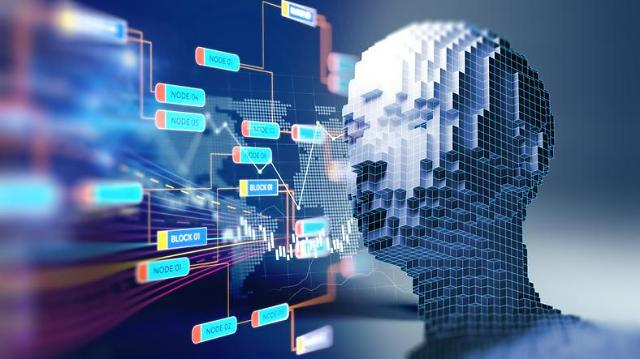 https://www.ajunews.com/view/20210526232711295
https://www.hani.co.kr/arti/society/society_general/761295.html
29
공분산 행렬 구하기 - 수학적 접근
30
데이터셋 (Dataset)
두 개 이상의 변량 값들 간의 변화량  공분산 행렬

N 개의 데이터로 부터 k 개의 특징(feature)를 모았다고 가정합니다.
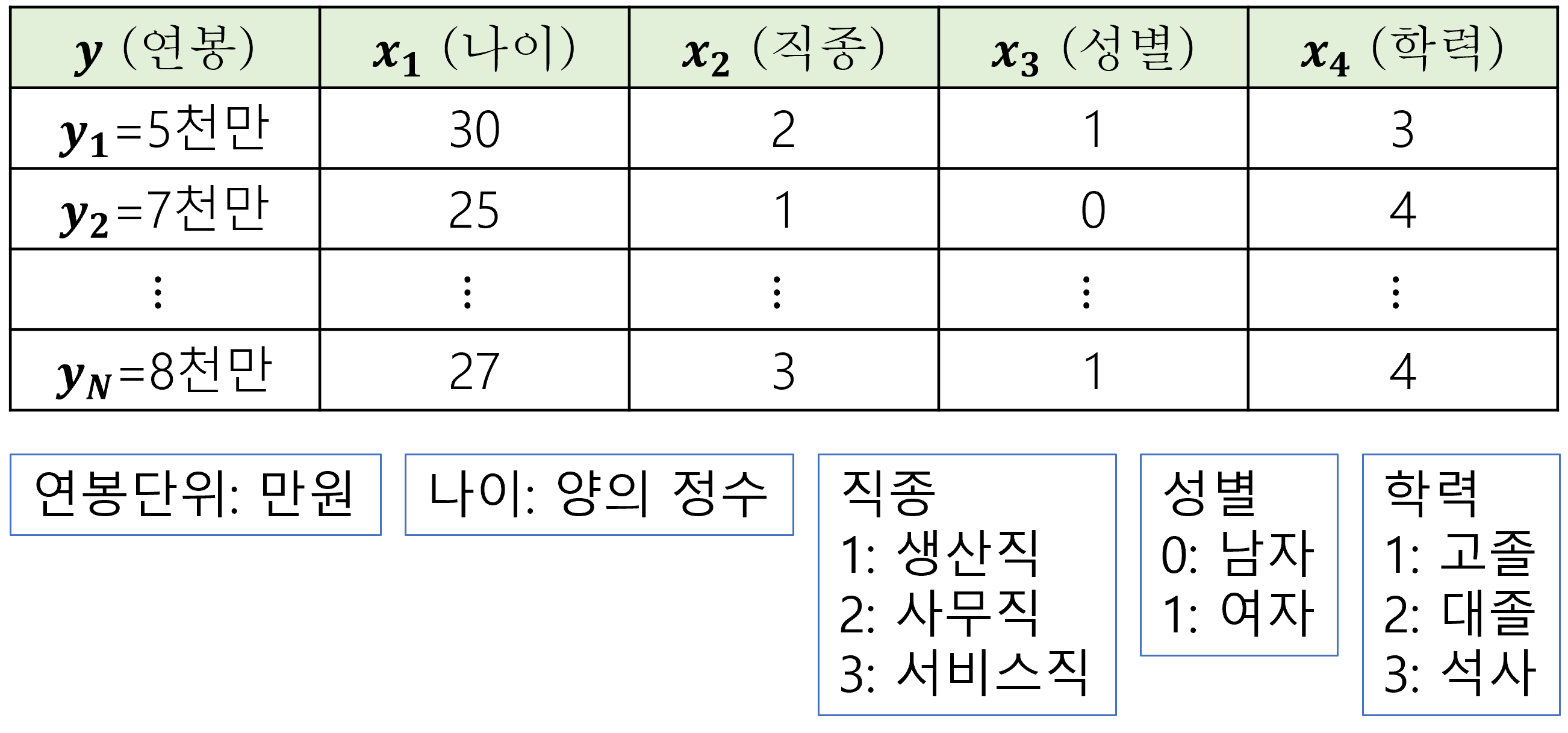 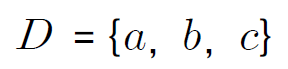 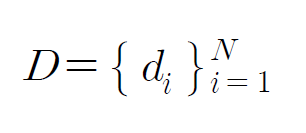 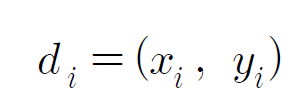 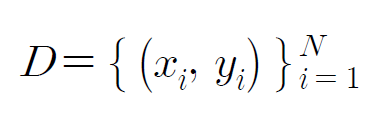 31
데이터 벡터가 평균 값 0을 갖도록 조정
데이터 값에서 평균을 빼 주면 됨




예제: 5명으로부터 2개 특징(feature)을 모았다고 가정  5명의 키, 몸무게
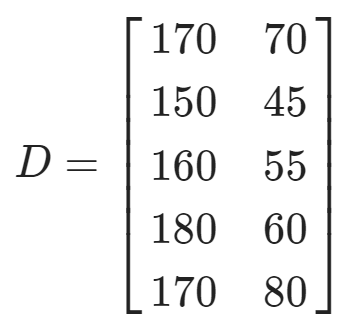 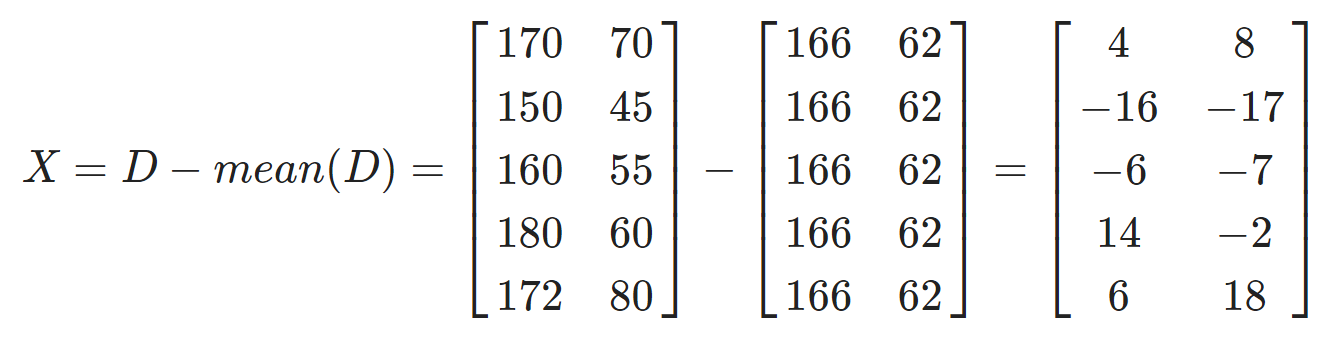 32
위 식을 전개하면 어떻게 될까요?
다음 슬라이드에서 확인해 보겠습니다 ^^.
33
34
예제를 통해 살펴보기
앞에서 예제로 사용한 5명의 2개 features (키, 몸무게)를 사용해 보겠습니다 ^^.
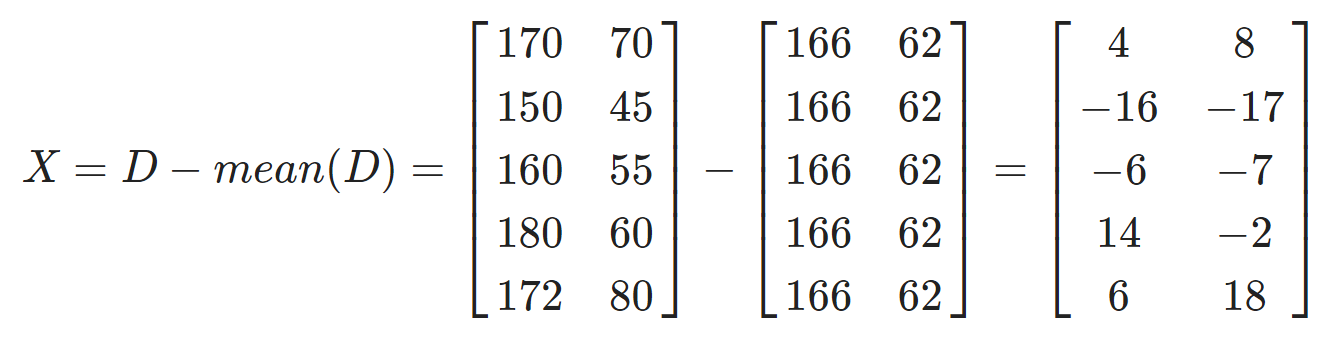 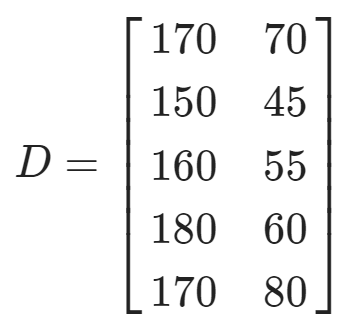 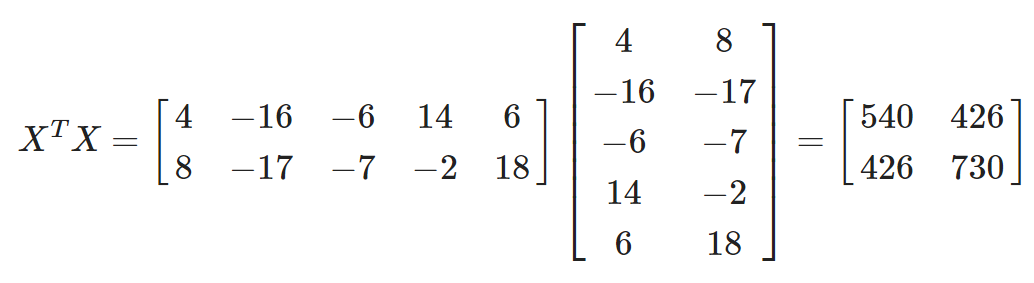 35
공분산 행렬 최종판 !
우리의 5명의 키, 몸무게 예를 들면...
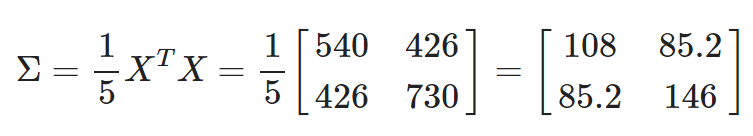 공분산 행렬까지 구했습니다.
여러분들이 손으로 계산할 일은 없습니다.
코딩 한 줄로 처리할 수 있는 다양한 라이브러리들이 있습니다.
예)  Numpy
import numpy as np
np.cov( )
예)  Pandas DataFrame
import pandas as pd
pd.DataFrame.cov( )
36
공분산 행렬을 가지고 고유 벡터, 고유 값 구하나요?
교수님~~
공분산 행렬 라이브러리를 이용해 쉽게 계산했어요...
다음에는 고유 벡터 (Eigen Vector), 고유 값(Eigen Value) 구해야 되나요?
네, 맞습니다 .^^.

교수님~  저는 수학이 꽝이라니까요!!
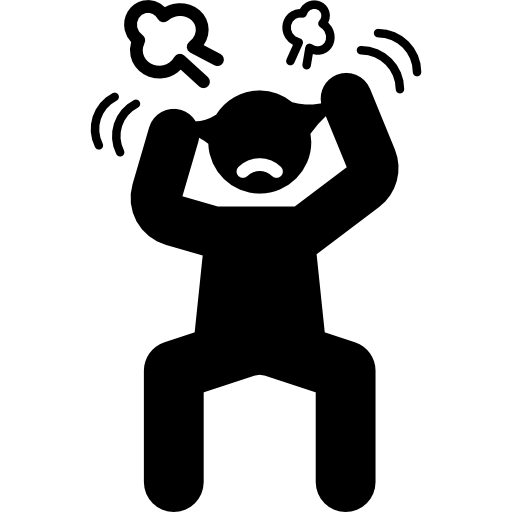 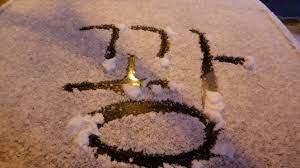 37
걱정 마세요...
걱정 마세요 ^^.

여러분에게는 교수님과 컴퓨터가 있습니다.
교수님은 이론을 가르쳐 줄 것입니다 ^^.
컴퓨터는 실제 계산을 해 줄 것입니다 ^^.
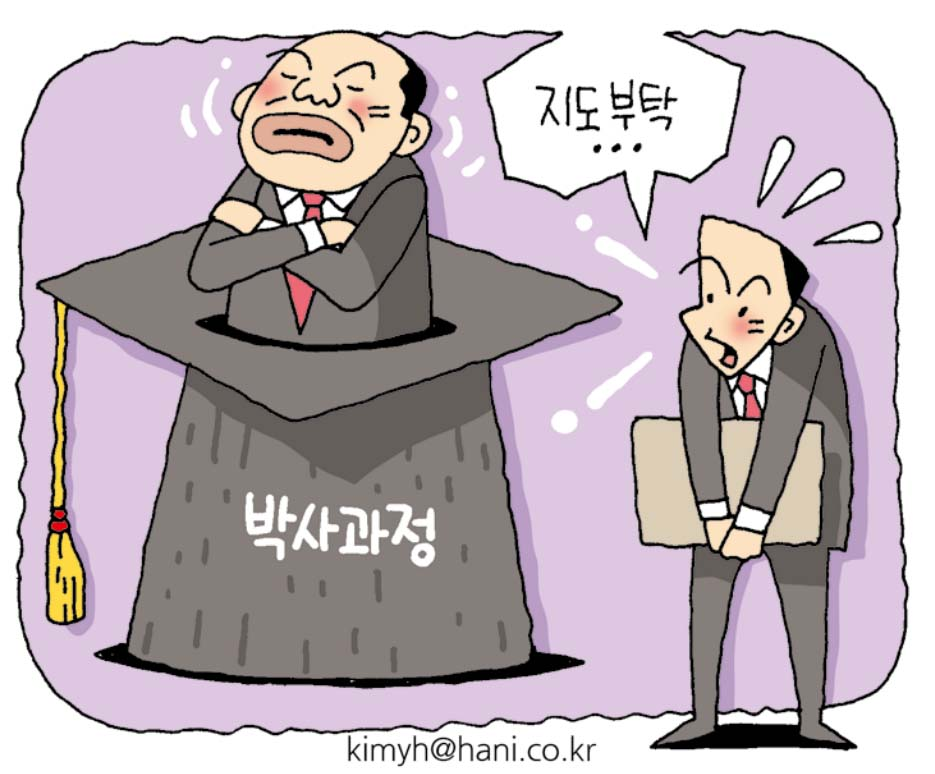 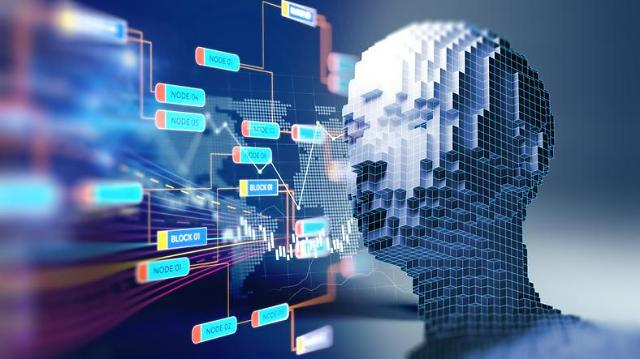 https://www.ajunews.com/view/20210526232711295
https://www.hani.co.kr/arti/society/society_general/761295.html
38
고유 벡터 (Eigen Vector), 고유 값 (Eigne Value) 구하기
하루에 너무 많이 배우면 머리가 아파요!
다음 튜토리얼 세미나에서
이어서 하겠습니다. ^^.